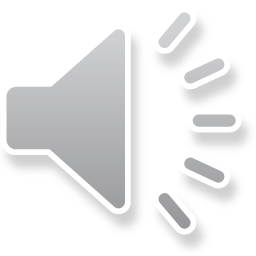 Is There a Gold Standard Drug Interaction Resource?
Emily Shaw – Foundation Pharmacist
Poonam Varu – Advanced Specialist Pharmacist (MI) 
Leicestershire Medicines Information Centre
(Part of the Midlands and East Medicines Advice Service (MEMAS) and UK Drugs in Lactation Advisory Service (UKDILAS))
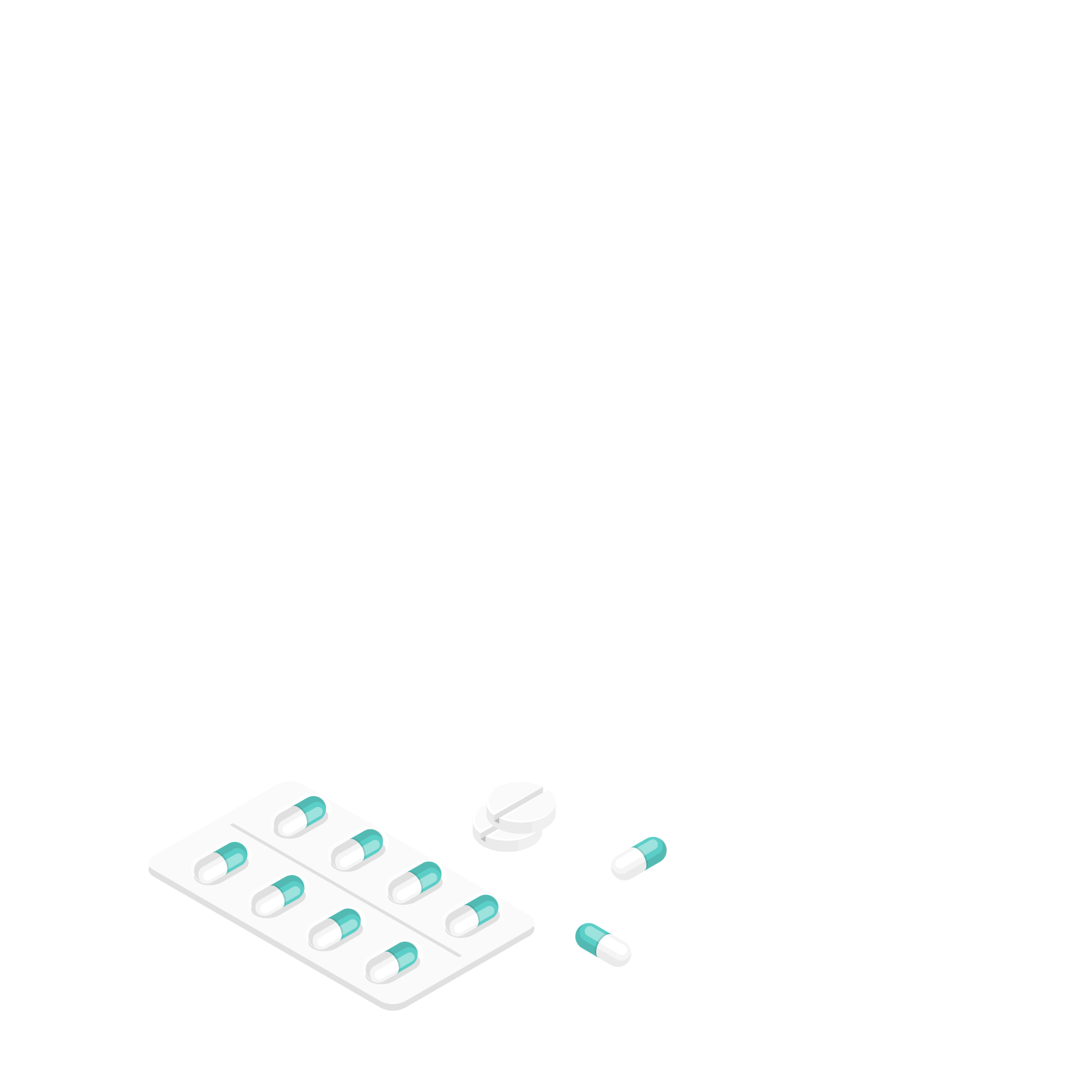 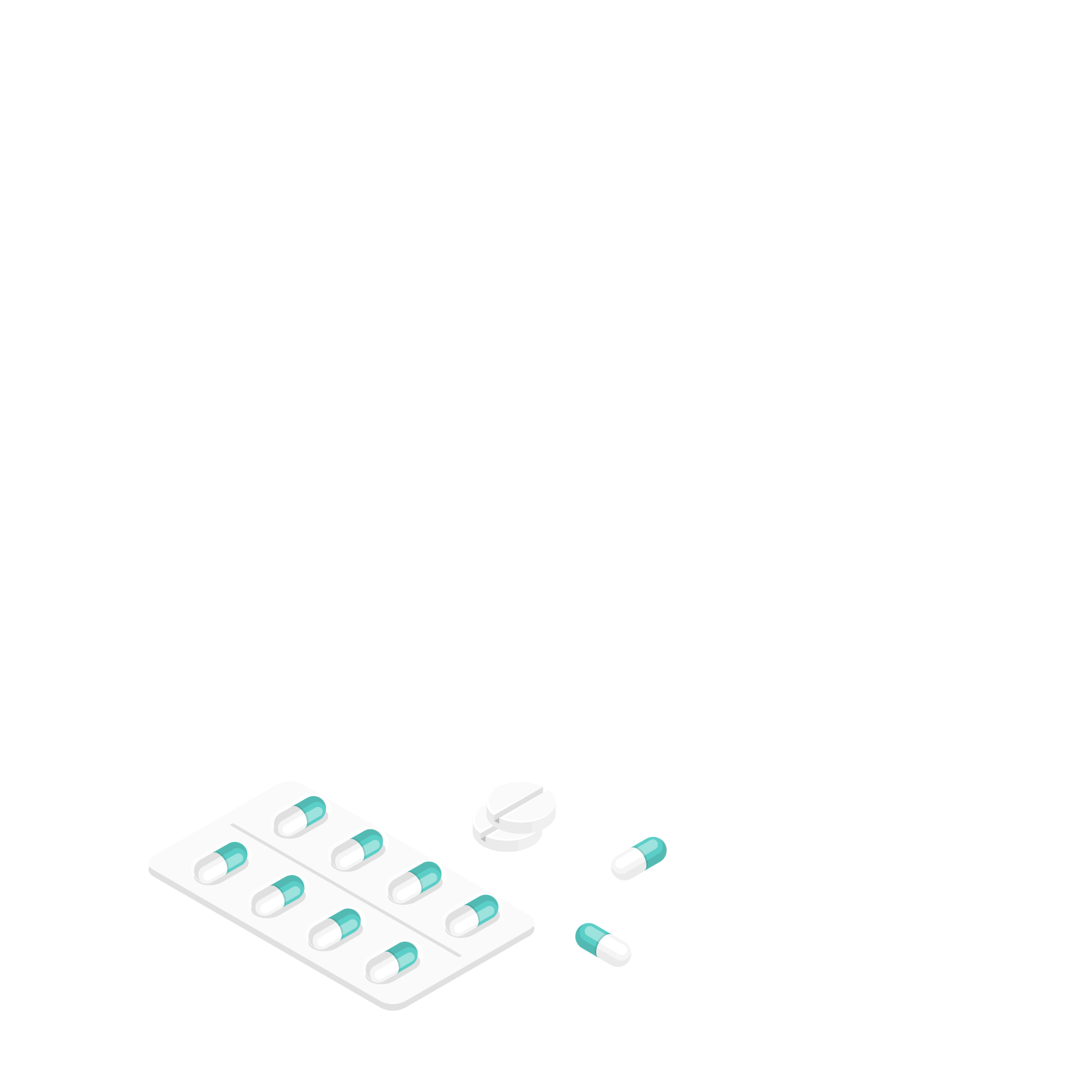 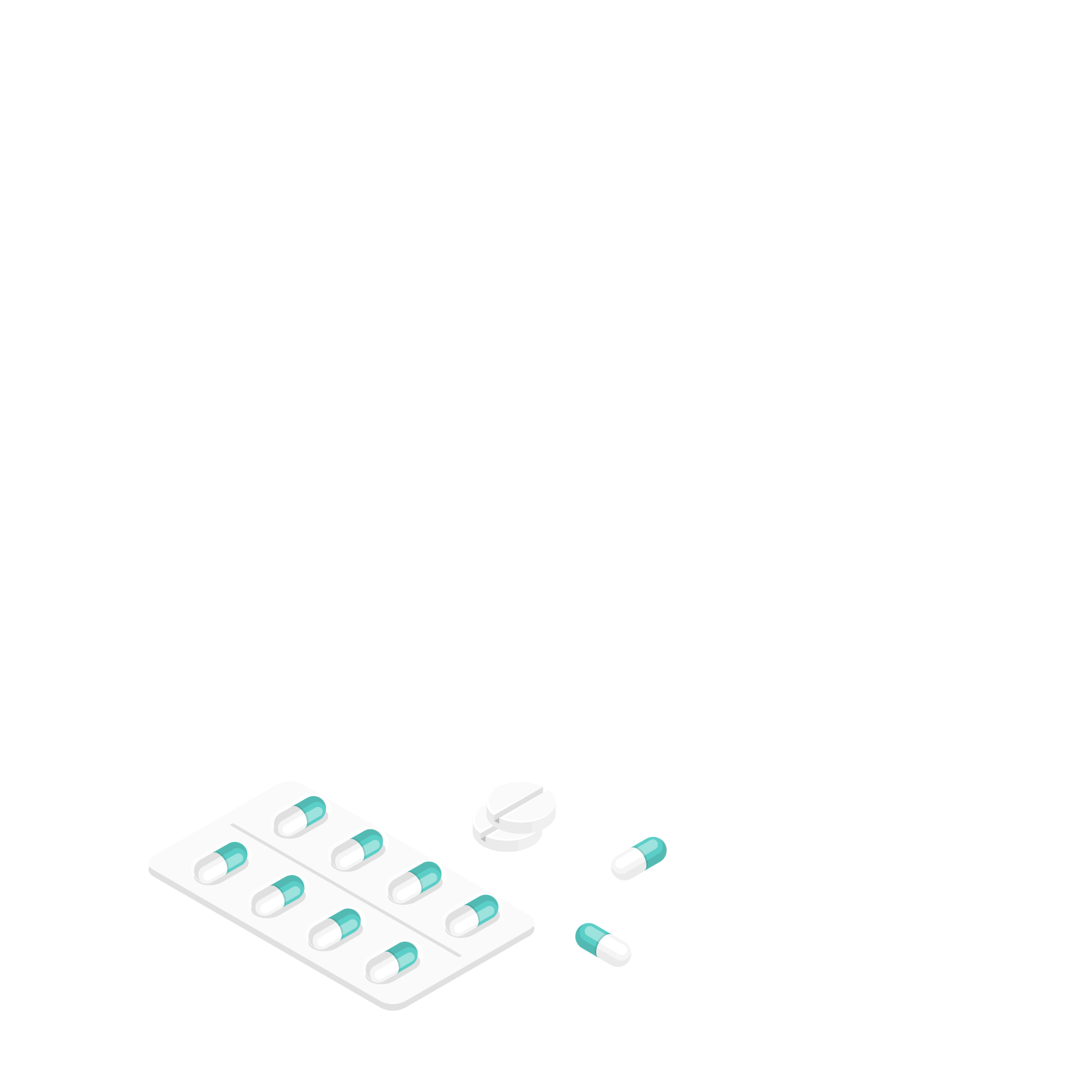 Introduction
01
02
Background
Project Aims
Background
Project Aims
Drug interaction enquiries form a large proportion of work for Medicines Information Centres. They are essential in day-to-day medicines management practice to ensure safe and effective prescribing. Previous in house research was undertaken in 2016 at the Leicester Medicines Information centre which identified  that there was no single drug interaction resource which was fully comprehensive and able to identify 100% of the interactions listed across the resources available. 

One of the key issues identified was that Stockley’s Interaction Checker missed 35% of the interactions listed when compared to Stockley’s Drug Interactions so it was agreed locally to always use Stockley’s Drug Interactions over the Stockley’s Interaction Checker.
To review the completeness of drug interaction resources available including new resources not previously considered 

Revalidate previous work completed which highlights incomplete or insufficient data held in Stockley’s Interaction Checker in comparison to Stockley’s Drug Interactions.
Methodology
69 Drug interaction queries were submitted to Leicester MI Centre between January – November 2020.
01
93 suitable drug pairs were identified from the enquiries. 
1 drug pair is 2 individual drugs.
02
The following resources were then used to analyse each drug combination; Stockley’s Drug interactions, Stockley’s Interaction Checker, Drugs.com, UpToDate/Lexicomp, Dynamedex and the Summary of Product Characteristics.
03
Exclusion Criteria; Unlicensed UK drugs, herbal and excipient enquiries, Drug:Disease and Drug:Food enquiries, repeated pairs and unspecific interactions (e.g drug classes) .
04
Summary of Product Characteristics (SPC)
Stockley’s Interaction Checker (SIC)
UpToDate/ Lexicomp (UTD)
Dynamedex (DM)
Stockley’s Drug Interactions (SDI)
Drugs.com (DC)
Results
66* interactions were identified from the six resources used 

Where there was more than one interaction listed per pair, this was recorded as numerous interactions.

Results are documented as the percentage interactions listed, they are not necessarily the same interactions across each resource.

*5 interactions were later removed from the results – Drugs.com listed interactions which were not referenced or listed in any other resource
PowerPoint  Presentation
70%
61%
70%
72%
41%
62%
Discussion
Limitations
Discussion
SDI identified 70% of interactions whilst SIC identified 61% of listed interactions, indicating the discrepancy has narrowed. There were three instances where the SDI monograph could only be found through the hyperlinked SIC platform rather than the SDI search function. SIC monographs are updated on a monthly basis, compared to SDI which is only updated quarterly. 

Whilst DC did highlight some overlap in side effects, which were not mentioned elsewhere, it was more cautious in its recommendations. In some cases,  it contradicted the advice of specific governing bodies such as World Health Organisation, for example it suggested that additional contraception was required if Levest® is taken alongside ciprofloxacin. Advice contrary to this was listed in all other resources. 

UTD and SIC were most user friendly; both allowed the user to enter multiple drugs and included hyperlinked further reading as well as colour coded severity and accessible layouts. SDI and SPC were least user friendly, time consuming and required users to have prior pharmaceutical knowledge of drug classes potentially making it more difficult to use for newly qualified pharmacist or pharmacy technicians.
Small sample size 
Single Medicines Information centre 
Not all centre have access to the same resources
Conclusions
Based on these finding, I suggest that a minimum of three resources should be used. And if local subscriptions allow, using UTD/Lexicomp as well as SDI and SPC. Where an interaction is already known, using two resources may be acceptable for clinical management advice. SIC provides a quick, convenient way to check for potential interactions and is a good starting point, its hyperlinked SDI monographs then give greater detail. An additional audit could be carried out to assess the level of detail held within SIC and SDI.